The Future of Broadband DeploymentNational and State Trends in Broadband DevelopmentInterim Joint Committee on Tourism, Small Business and Information TechnologyJune 22, 2023
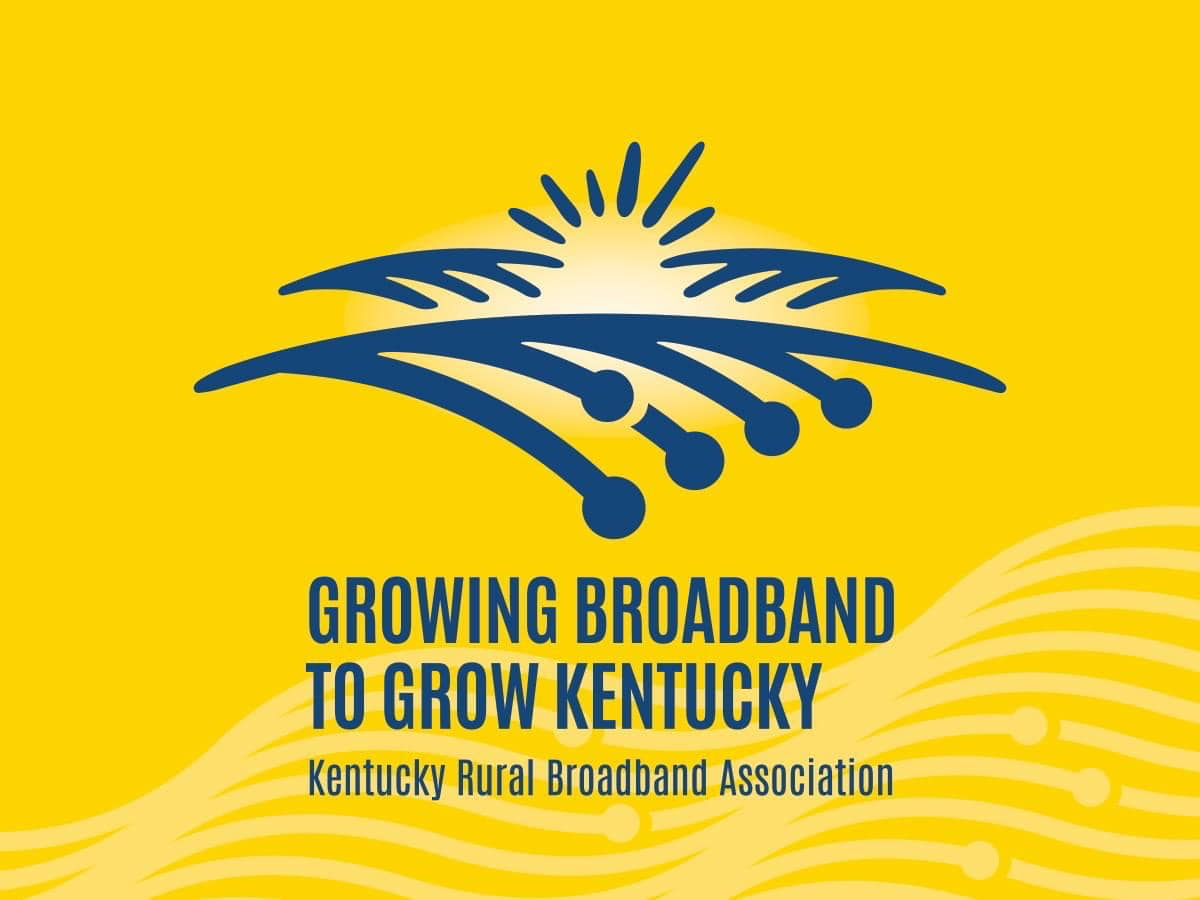 KYRBA member companies consist of 18 community-based rural broadband providers, which includes one regional wireless carrier and one commercial network carrier. 
KYRBA members serve all or part of 45 counties in the commonwealth and have deployed approximately 30,500 miles of fiber across some of the most remote, rural areas in Kentucky.
Approximately 217,000 rural homes and business provided broadband service throughout rural Kentucky.
Nearly 150,000 homes and businesses have fiber-to-the-premises available with access to gigabit service.
KY Rural Broadband Association Members by the Numbers
KYRBA Member Investment in the Commonwealth
KYRBA member companies have invested more than $1.78 billion in property, plant and equipment throughout their operations in the Commonwealth.
Invested more than $111 million in their fiber networks over the past year.
Plan to invest additional $291 million in their fiber networks over the next two years.
Serving 12,537 small businesses and 217 schools in their service territories.
Responsible for 1,100 direct jobs and more than $40 million in property, sales, payroll and telecom taxes in the past year.
Smart Rural Communities
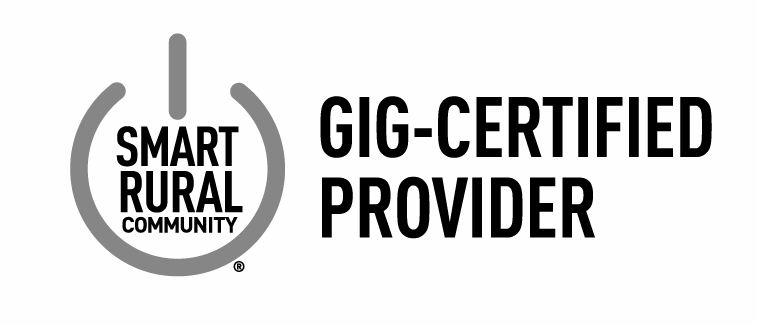 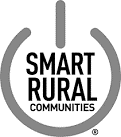 Funding of Broadband Deployment – Current State and Federal Programs
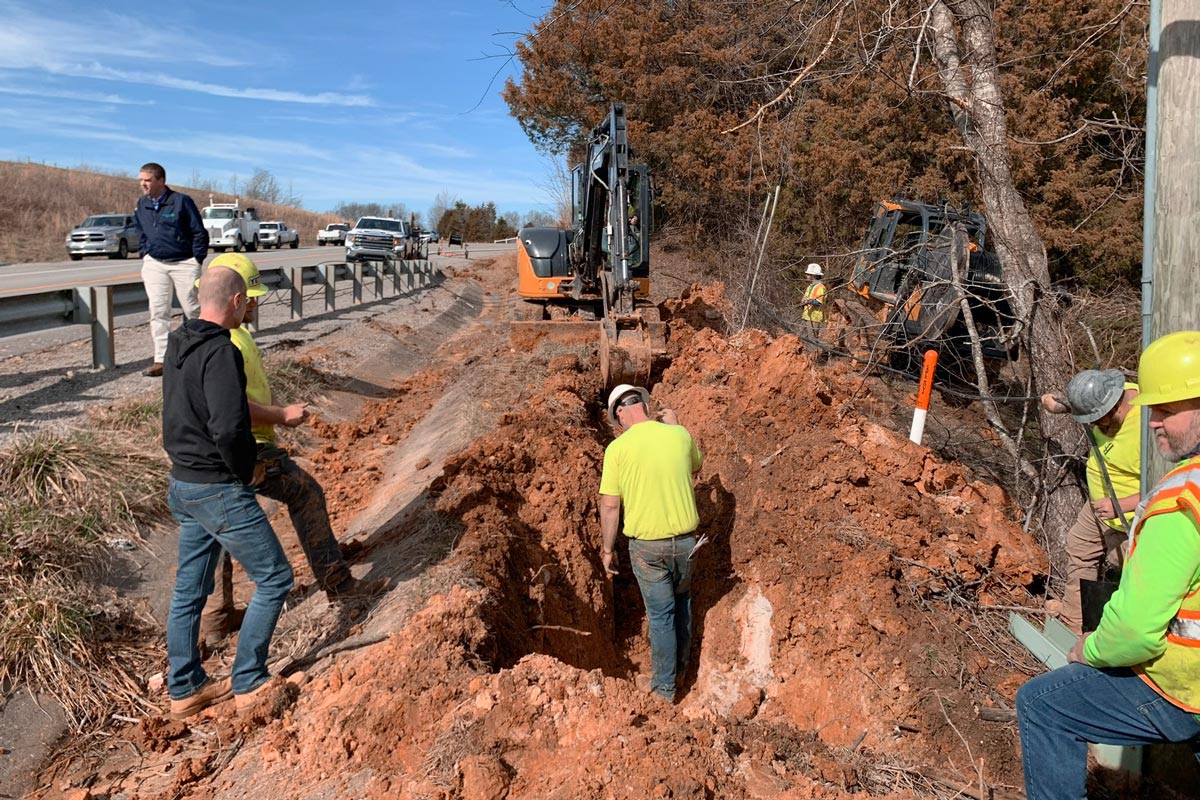 Better Internet Program 
USDA ReConnect
Rural Digital Opportunity Fund
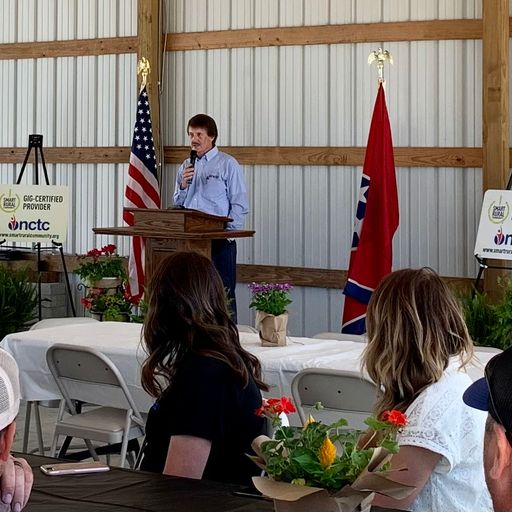 Future Funding of Broadband Deployment
Broadband Equity, Access and Deployment Program
BEAD Challenges and Opportunities
Estimated funding of more than $1 billion to Kentucky (Allocation announcement expected June 30th)
Mapping and Challenge Process
Submission of 5-Year Broadband Action Plan
BEAD Program Requirements
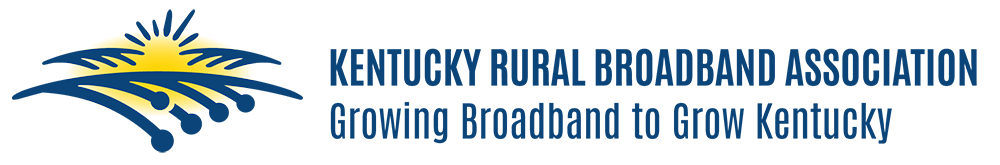 Issues Impacting Future Broadband Deployment
Workforce development
Supply chain
Environmental permitting review process
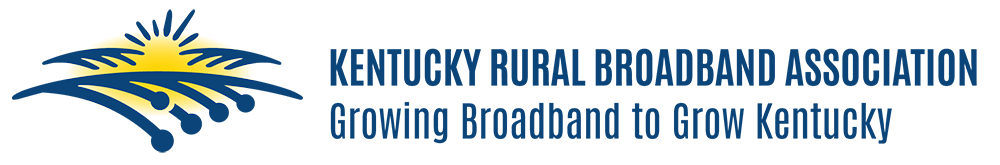 Federal Issues Impacting Future Broadband Deployment
Future of Universal Service Fund
Taxation of Broadband Grants 
2023 Farm Bill Priorities
Questions?